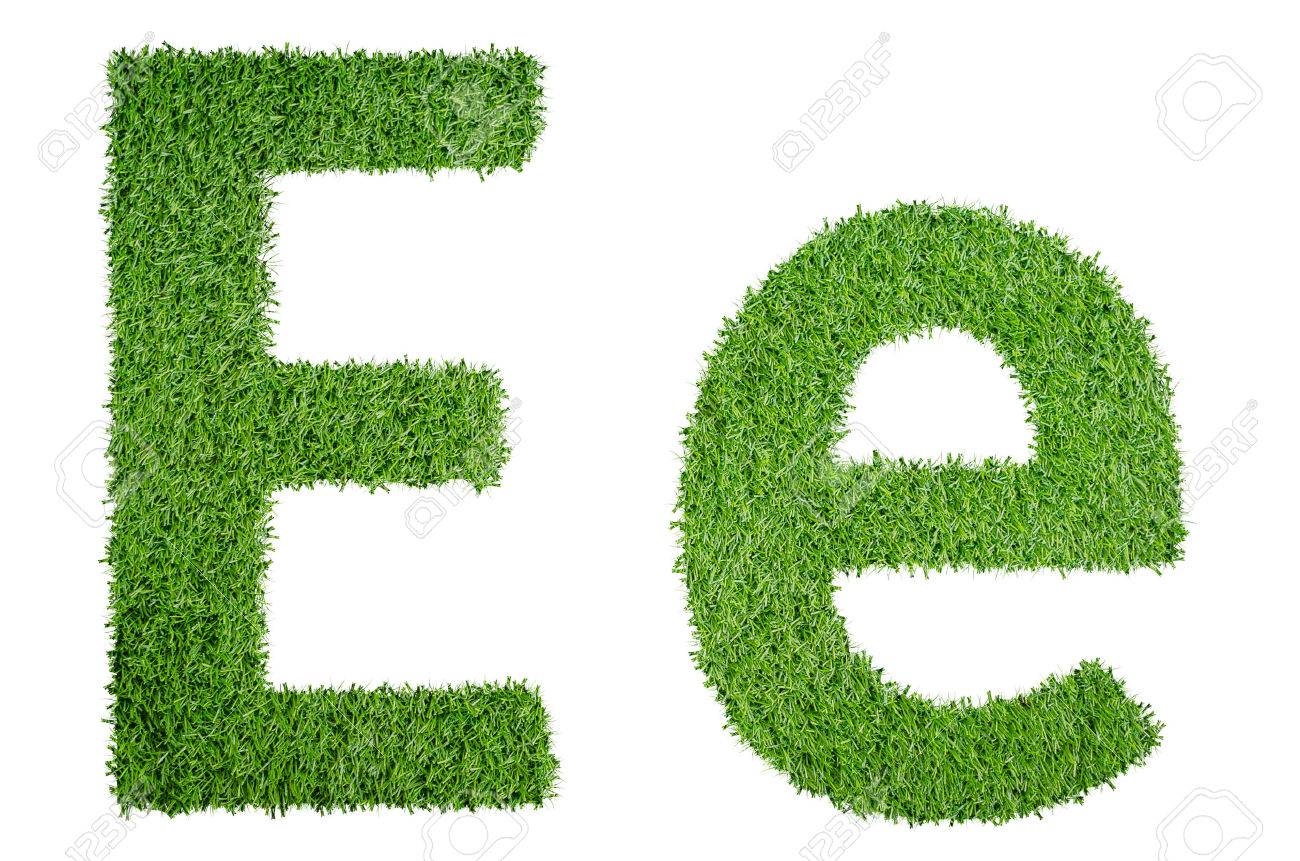 Short  sound Ee
At the beginning of the words
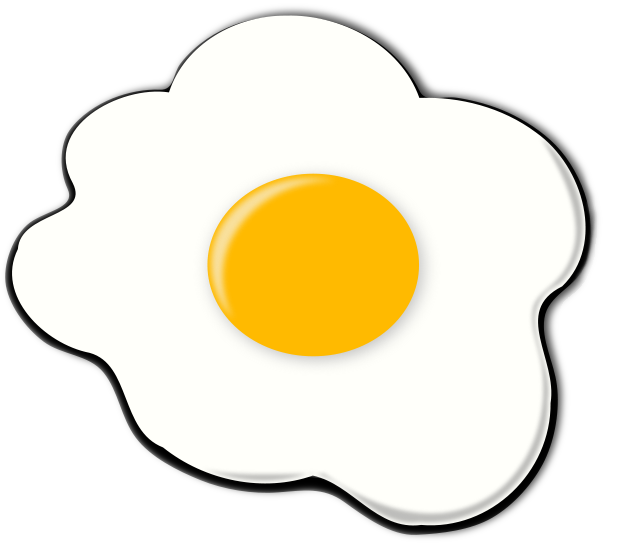 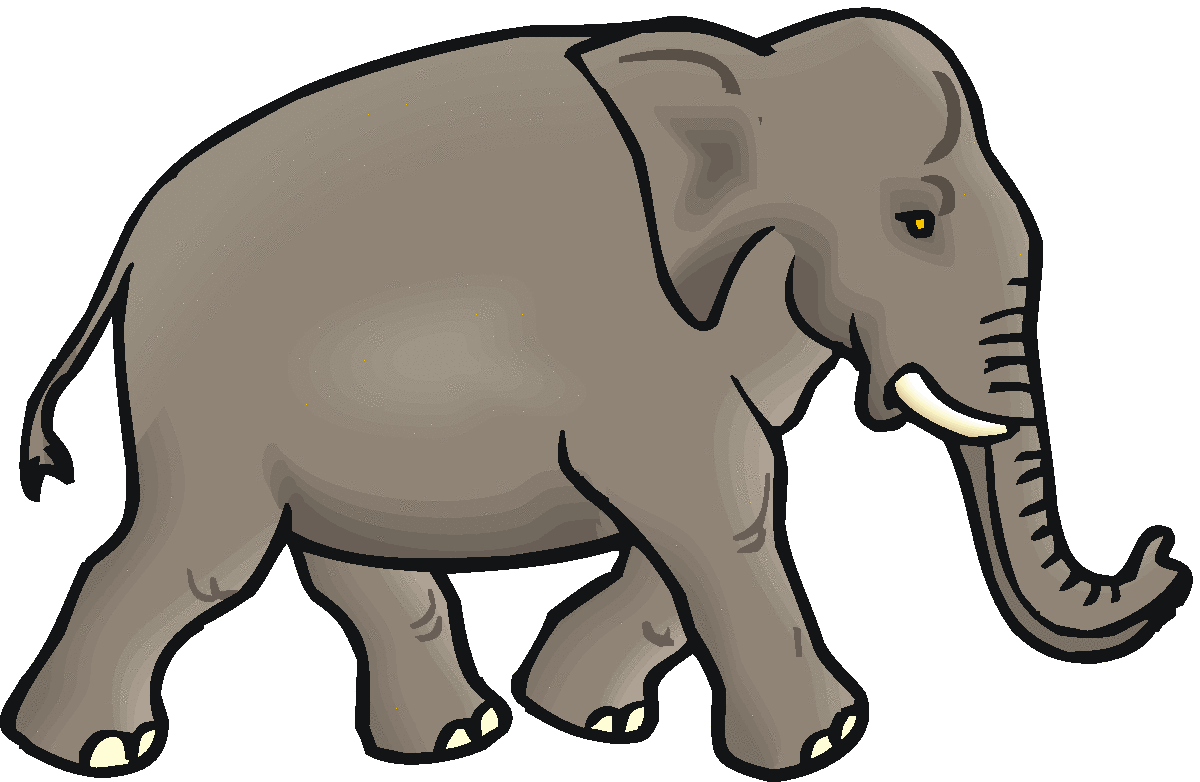 egg                       elephant
In the middle of the words
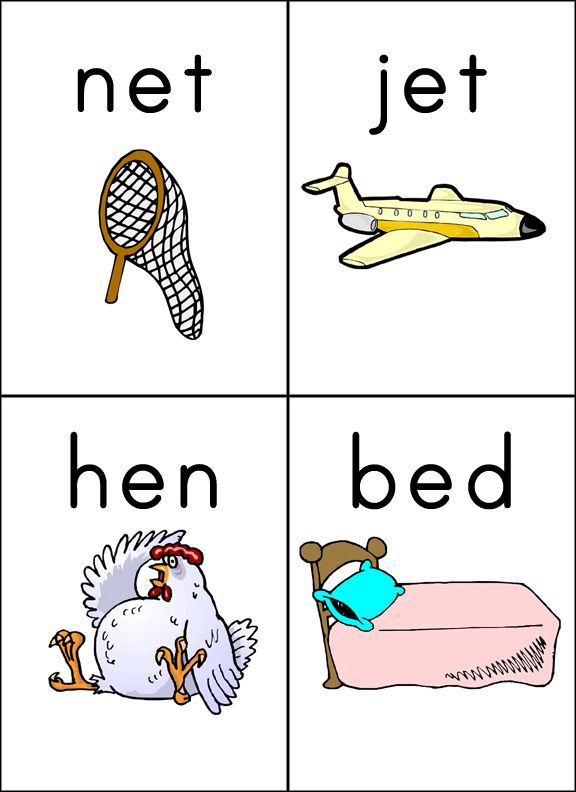 long  sound Ee
At the beginning of the words
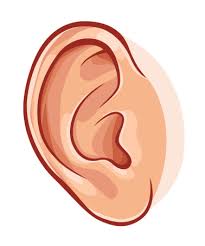 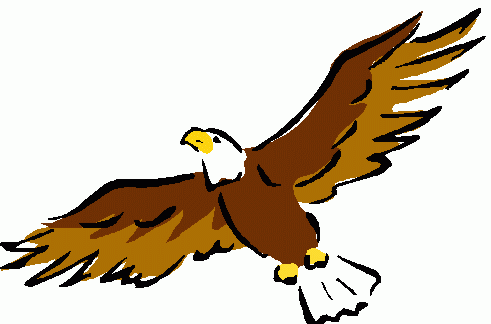 ear                            eagle
In the middle of the words
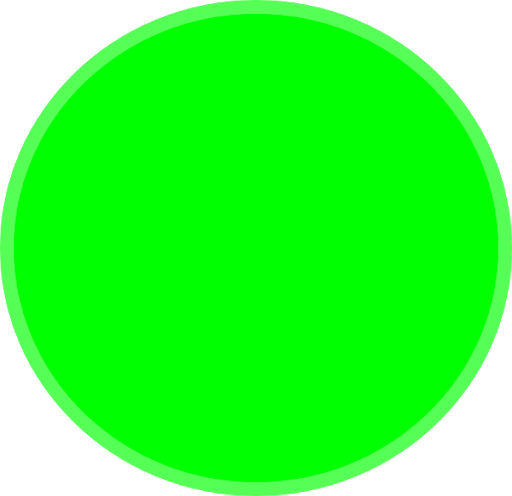 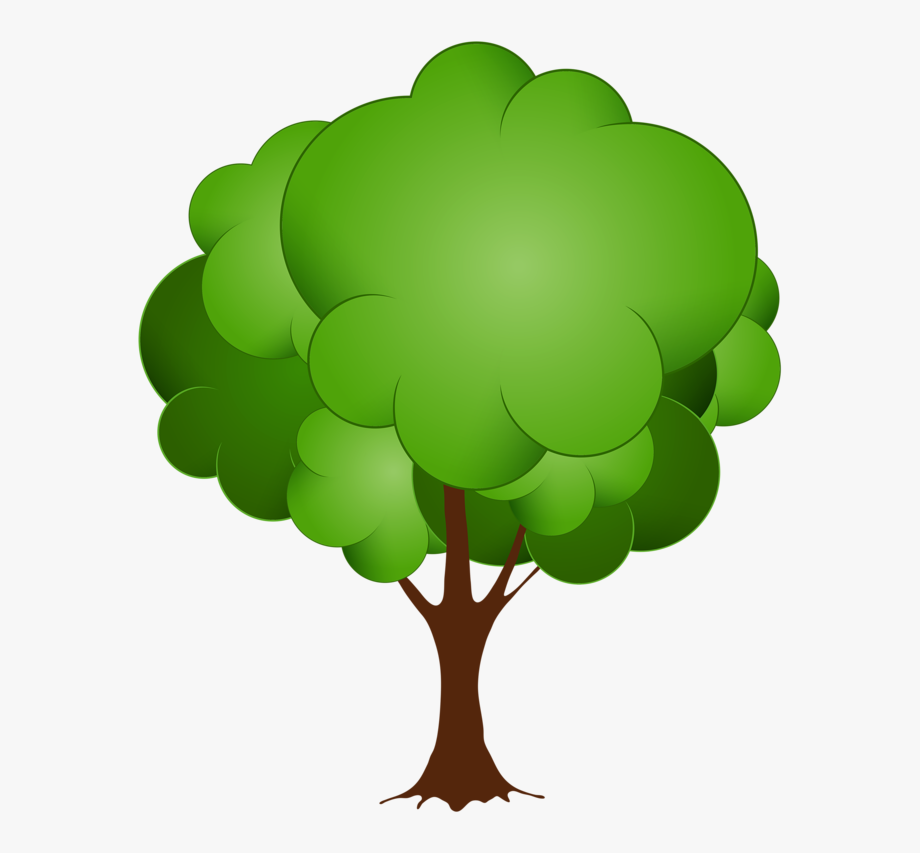 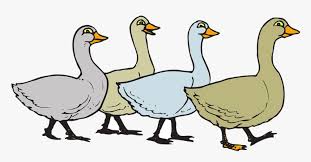 tree                   geese             green